Medical Families at risk
Hernan Barenboim, PhD, LMFT
Objectives
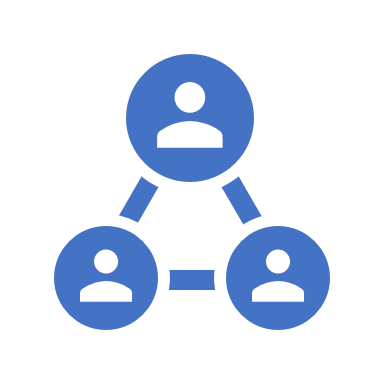 By the end of this presentation, participants will be able to:
1. List common personality traits of physicians, spouses, and children.
2. Describe three family therapy techniques to run psychotherapy sessions with medical families.
3. Analyze a clinical case and propose family-oriented treatment plans.
Medical Families
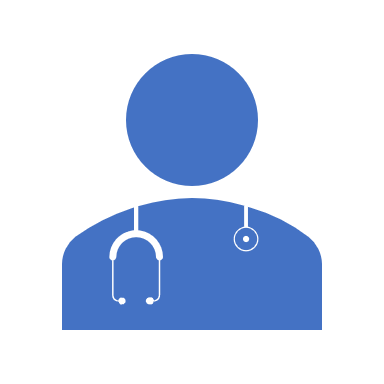 “Families where at least one member is a physician”
Intro
Lack of research about these families
Particular family dynamics
Financial factor
Society prestige
Ada’s family
[Speaker Notes: Explain phone call
“Joan is the problem,” and I don’t know what's happen to her
Jeff cannot even speak about his parents without intense emotional reactions]
What factors take your attention? (think about generational patterns and genders related to the medicine
Family of doctors
First session
Mom got 15 minutes late due to issues at the hospital.
Father, brother, and Joan (identified patient) in the waiting room.
I asked to re-schedule and Joan stated “This happen all the time, let’s wait”
Father did most of the talking when we went to the room
 Patients’ problems with school, friends and family.
Identified patient not talking at all but clearly uncomfortable
Refused to talk
By the end of the session, Ada asked me to speak alone
Explained my no secret police, and we schedule a time the next day for an app.
[Speaker Notes: Spent a couple of minutes with Joan alone, she spoke a little but I understood she did not fell it safe yet.]
2d session individual Mom
She feels that her family is a “mess.”
She defined her life as a “perfect storm.”
When in the hospital, feels guilty for the lack of family time, 
When with family feels guilt for the team at the hospital (more in recent times because they have several positions not covered)
She is working around 65 to 70 hrs a week, sometimes with no sleeping
What thoughts do you have about this session?
Feminization of medicine
Physician women
Several more demands than male physicians:
Family planning
Pregnancy
Raising children
Work-life integration
Significant inequities
Biases – more targets of microaggressions
As a result,…
Female Physicians Suffering is in silence
3rd session (parents)
Met when Ada was in residency
Jeff was at this point in her first position as CFO in a big company
After 3 different positions as CEO, he was fired for legal problems for having sex with several subordinate females in her team.
 Since then, he defines himself as “a home dad” to take care of children and save his marriage
Not marriage therapy – important Cristian base belief system
No intimacy for 3 years, and important decline after the discovery of reiterative affairs.
No emotional reaction from Ada about this.
Jeff does not believe family is a mess. He thinks that she is not so much at home to evaluate for that.
Both of them came from families where moms stayed at home as principal caregiving figures.
Most infidelities happened during the transition from residency to a full-time ER job.
Why do you think most infidelities happen during the first Ada’s full-time position as an ER physician?
Significant other
30 % report burnout

Invisibility
Feeling lonely
No couple-time
Caregiving responsibilities
Housekeeping responsibilities
Medical marriages
Let’s define what support means for the physician partner.
The higher moral dilemma
Contradictory findings about physician's divorce rate
Satisfaction problems
When both are doctors…
Marriage satisfaction is higher
There are more values in accordance
More sense of empathy
More external help for parenting
4th session - Family
Jeff, Ada, Joan, and Mike present
New problems at school
Ada was very critical of Joan
Jeff was trying to decrease the conflict
Children of medical families
High achievers' mindset
Independence
Loneliness
Role confusion
Model of sacrifice
And…You never are going to believe any medical tv show again…
The voices of children
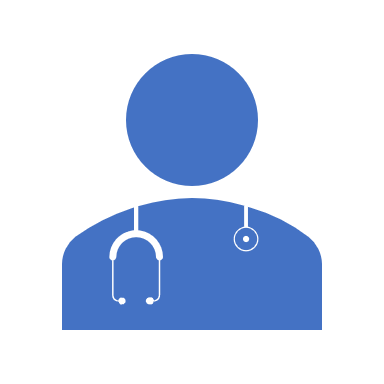 “As a child, my father (a surgeon) was almost never at home; to see him was weird (almost a privilege). I stole his stethoscope to have something of him close to me when it was difficult to sleep at night.”
 
“I don’t want a doctor; I want a mom.”

“What is more important to you, your patients, or me?”
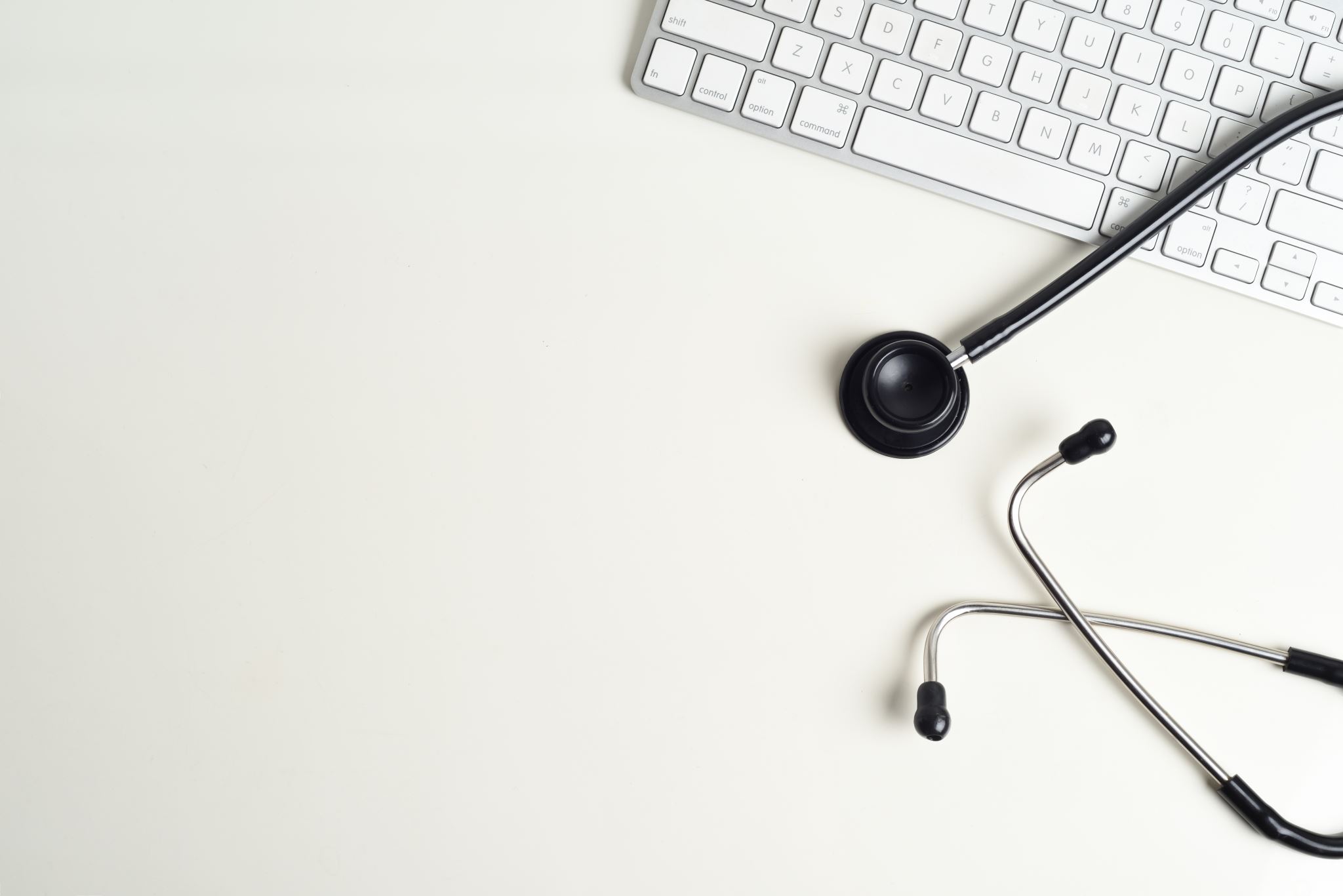 So, what is going on with our doctors?
The burnout epidemic
63 % of doctors reported stress and burn out
55 % are considering to leave the profession in the next 2 years
But why?
Corporative medicine
“While burnout manifests in individuals, it originates in systems”

Chirstine Sinsky, MD
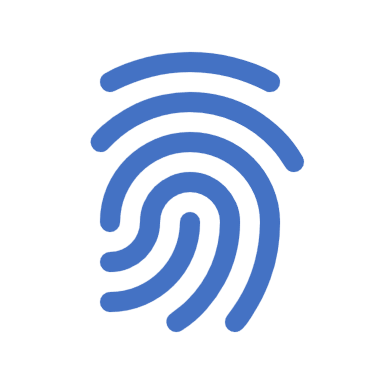 Healthcare system
Chaotic systems
Toxic relationships
Heavy individualistic perspective
Business & legal Orientation – transactional orientation
No space for emotional processing
Moral Injuries
“perpetrating, failing to prevent, bearing witness to, or learning about acts that transgress deeply held moral beliefs and expectations.”
And…
No so many options for non-for-profit work
Private practices involve even more administrative work
For primary care health centers generally involve high number of patients – challenging to develop longitudinal relationships
As a result,…
It is difficult to find joy in the job
Family Assessment
Monopolization of talking
Focus on understanding of moral standards of each member of the family and focus on dissonant values
How much the medical culture is part of the family conversations
What support means (by everyone)
Experiences of loneliness
Family history/medical studies/residency/work
Family cycle
Dr Webb – spine surgeon and veteran
By far, medical school is more challenging than military training
The amount of expected knowledge acquisition is almost impossible for a normal human being to absorb
Residency
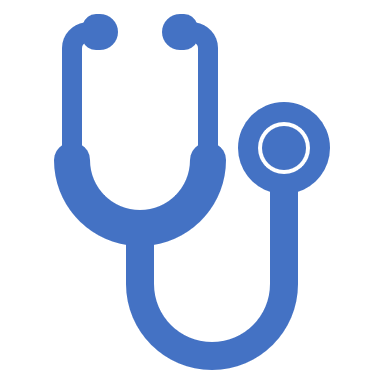 Same level of pressure & challenge
But they have some payment
Interventions
1. Addressing the higher moral value
Understand dissonant values.
2. Circularity is a must…
There is a multilevel causation of relational potential issues due the demands of the doctor’s life
3. Let’s talk about vulnerabilities
And after you did it once, bring it again, and then again…
4. Identify doctor emotions
Reference
Baker, K., & Sen, S. (2016). Healing medicine’s future: prioritizing physician trainee mental health. AMA journal of ethics, 18(6), 604.
Carrieri, D., Briscoe, S., Jackson, M., Mattick, K., Papoutsi, C., Pearson, M., & Wong, G. (2018). ‘Care Under Pressure’: a realist review of interventions to tackle doctors’ mental ill-health and its impacts on the clinical workforce and patient care. BMJ open, 8(2), e021273.
Dyrbye, L. N., Shanafelt, T. D., Balch, C. M., Satele, D., & Freischlag, J. (2010). Physicians married or partnered to physicians: a comparative study in the American College of Surgeons. Journal of the American College of Surgeons, 211(5), 663-671.
Isaac, C., Petrashek, K., Steiner, M., Manwell, L. B., Byars-Winston, A., & Carnes, M. (2013). Male spouses of women physicians: communication, compromise, and carving out time. Qualitative Report (Online), 18, 1.
Myers, M. F., & Gabbard, G. O. (2008). The physician as patient: a clinical handbook for mental health professionals. Washington, DC, USA: American Psychiatric Pub..
Perlman, R. L., Ross, P. T., & Lypson, M. L. (2015). Understanding the medical marriage: physicians and their partners share strategies for success. Academic Medicine, 90(1), 63-68.
Shanafelt, T. D., Boone, S. L., Dyrbye, L. N., Oreskovich, M. R., Tan, L., West, C. P., ... & Sotile, W. M. (2013, March). The medical marriage: a national survey of the spouses/partners of US physicians. In Mayo Clinic Proceedings (Vol. 88, No. 3, pp. 216-225). Elsevier.
Smith, C., Boulger, J., & Beattie, K. (2002). Exploring the dual-physician marriage. Minnesota medicine, 85(3), 39-43.
Sotile, W. M., & Sotile, M. O. (2000). The medical marriage: sustaining healthy relationships for physicians and their families. American Medical Association.
Stanton, J., & Randal, P. (2016). Developing a psychiatrist–patient relationship when both people are doctors: a qualitative study. BMJ open, 6(5), e010216.
Woodward, C. A. (2005). When a physician marries a physician: effect of physician-physician marriages on professional activities. Canadian Family Physician, 51(6), 850-851.